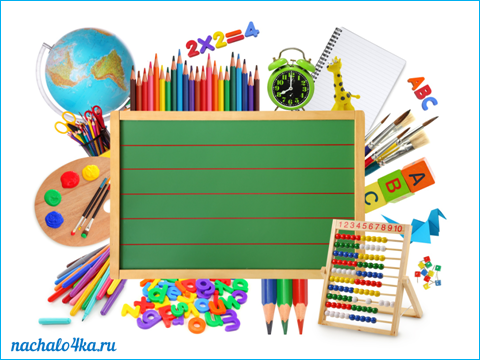 Matematika 
	 2-sinf
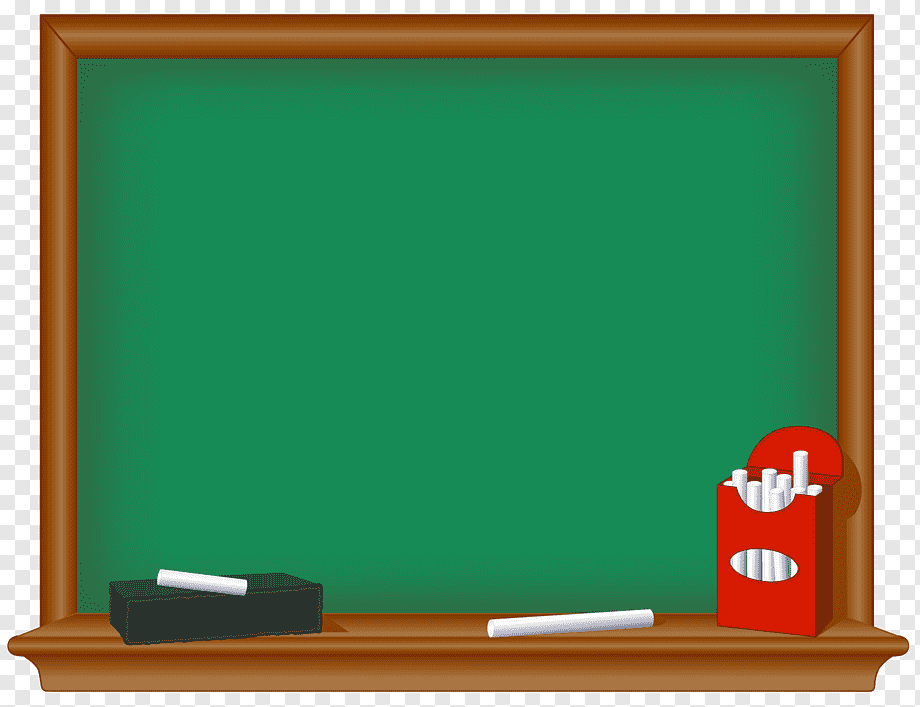 Mavzu: 
     Katakli daftarga chizilgan shakllar yuzi
   (116-bet. 26-dars)
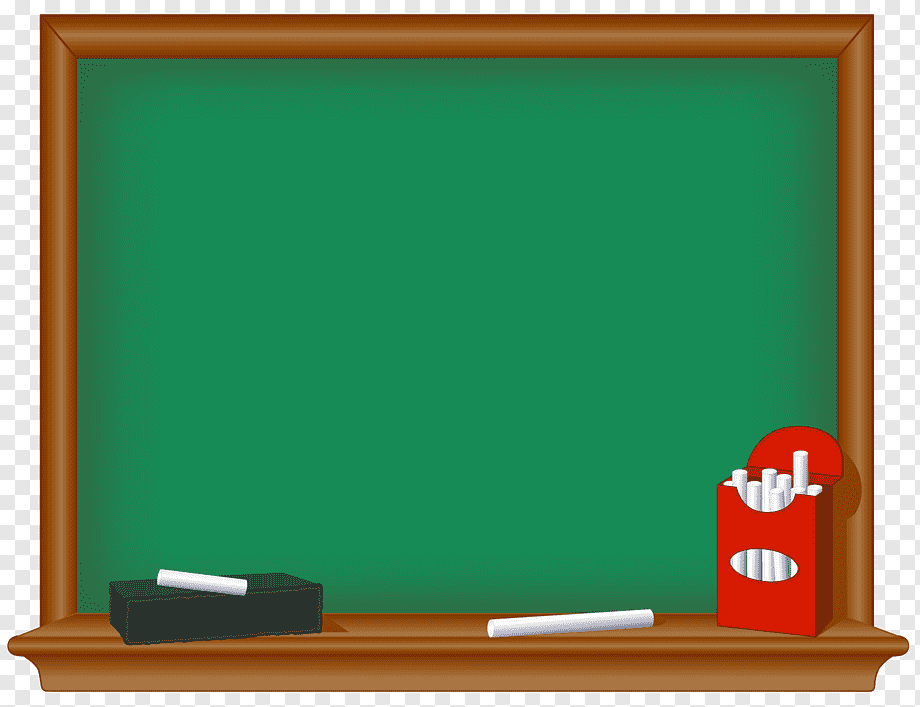 Mustaqil topshiriqni
	 tekshiramiz:
(115-bet. 5-topshiriq)
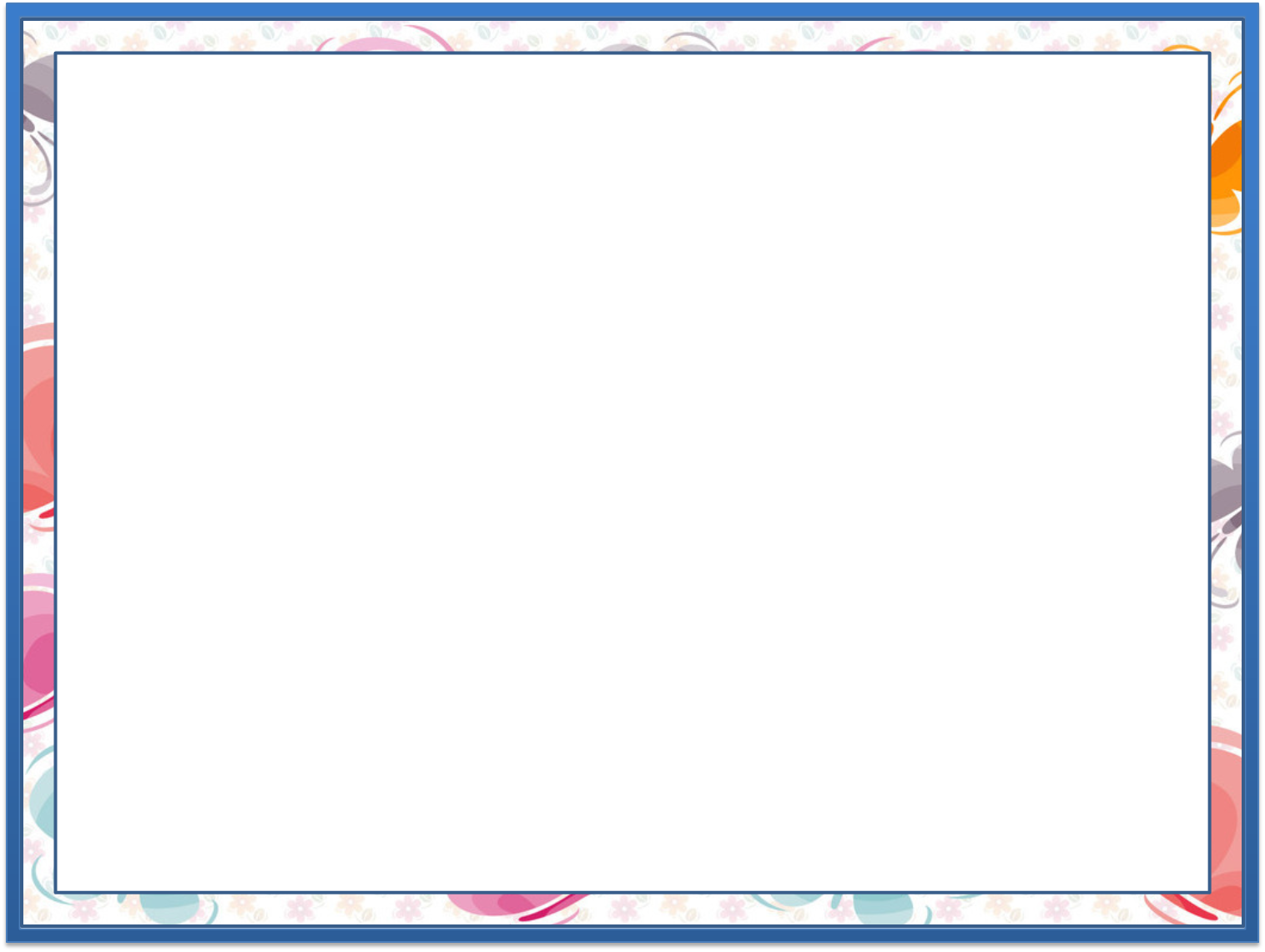 Shakllarni chizib, bo‘yaymiz va yuzini hisoblaymiz. (115-bet)
5.
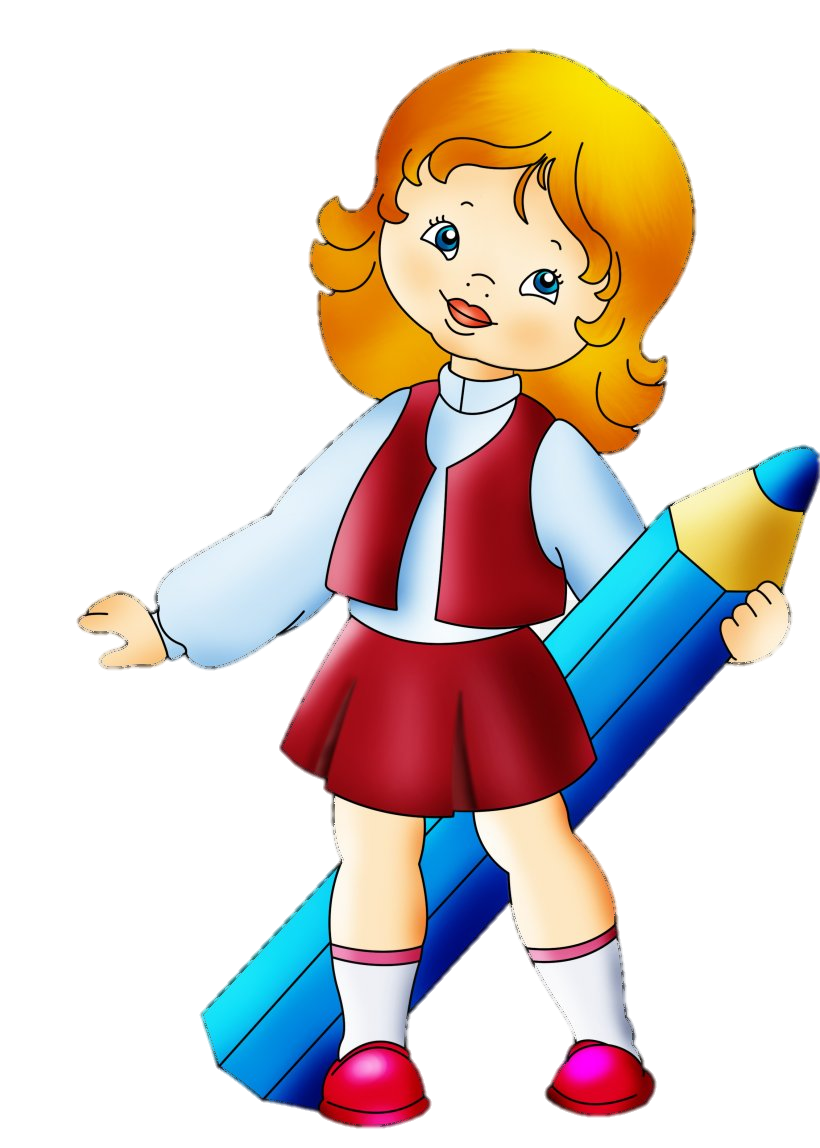 5·2=10
4·5=20
4·3=12
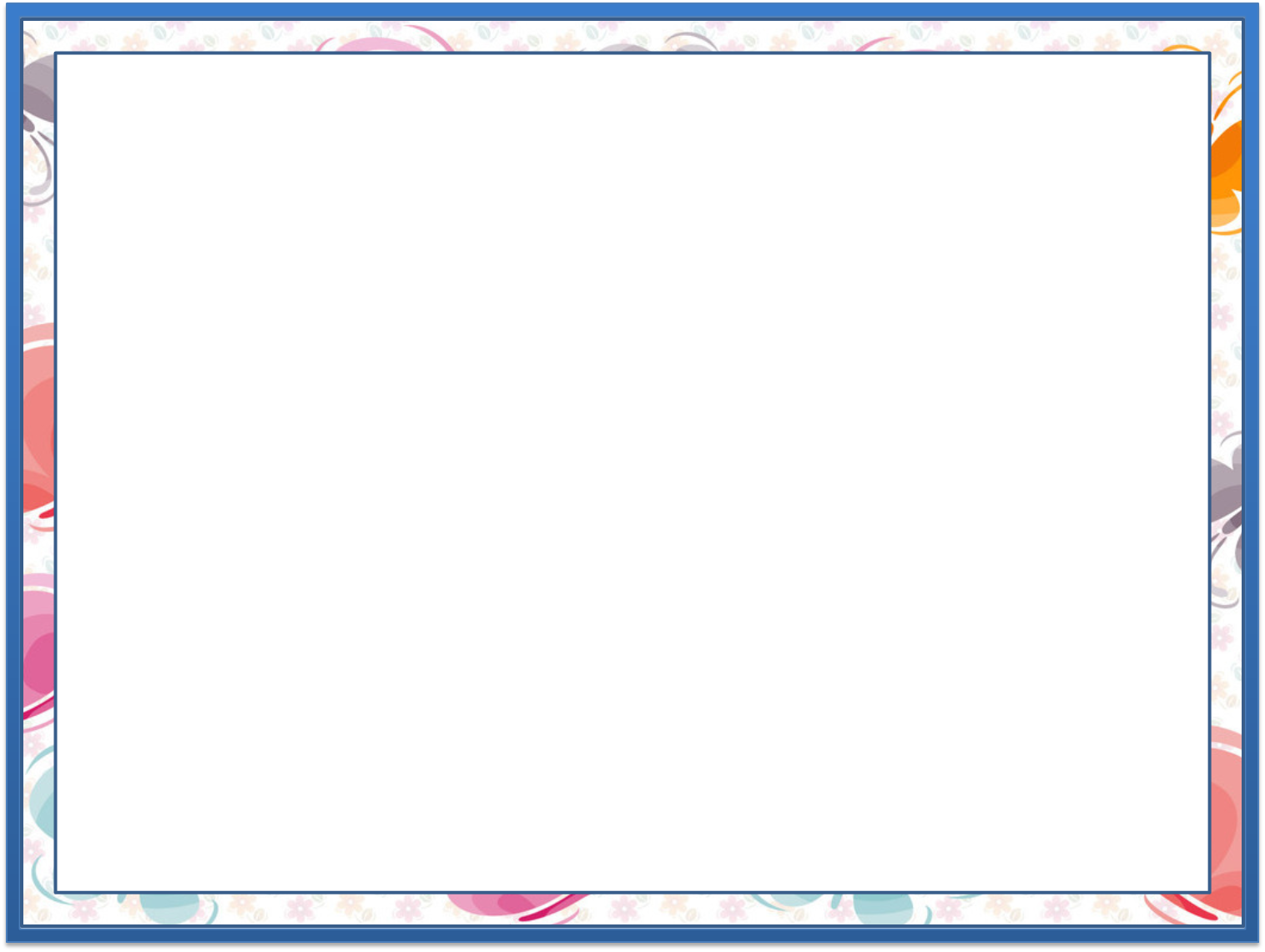 To‘g‘ri to‘rtburchaklar yuzini topamiz. 			(116-bet)
1.
5·5=25
3·9=27
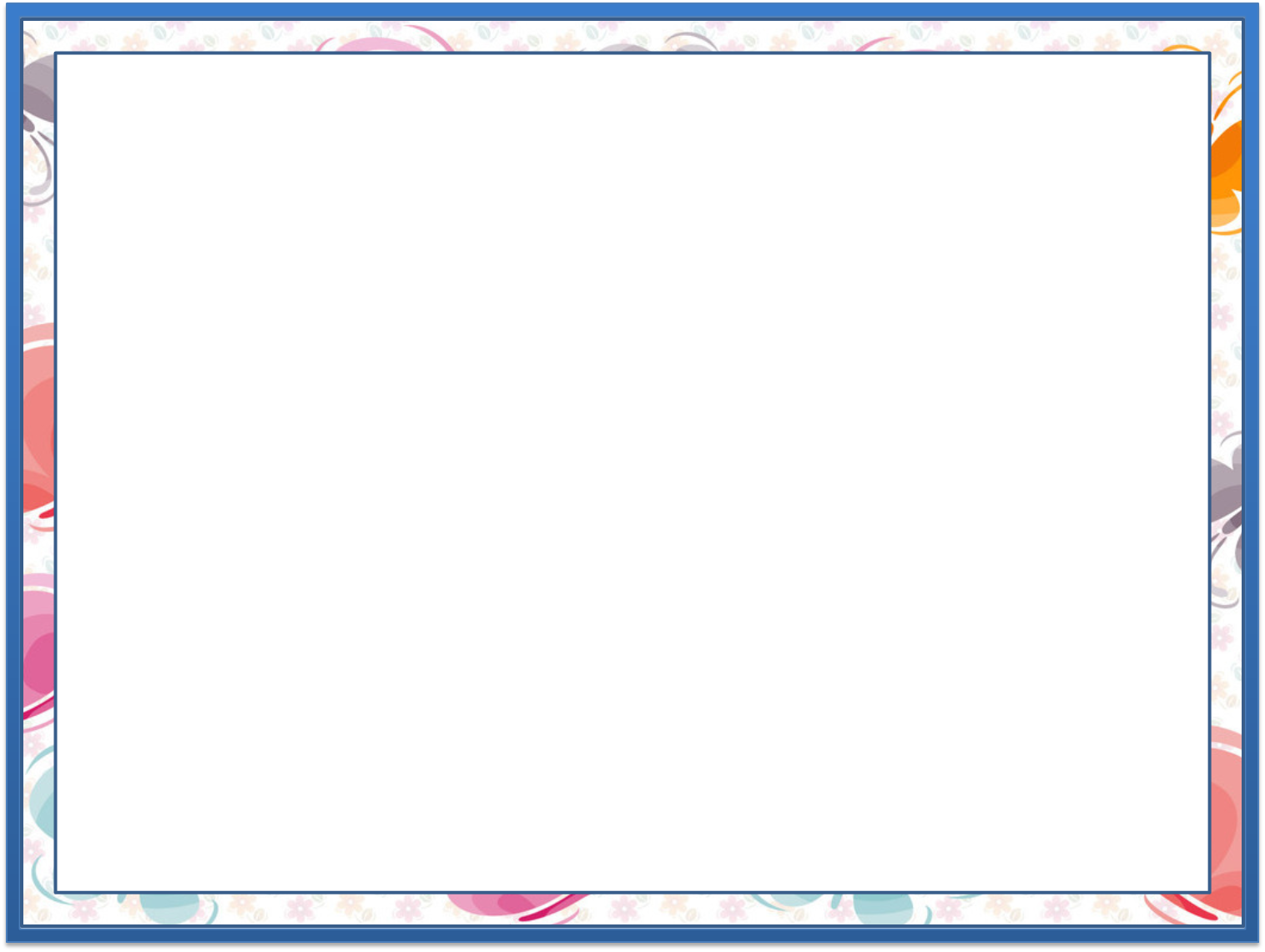 To‘g‘ri to‘rtburchaklar yuzini topamiz. 			(116-bet)
1.
2·8=16
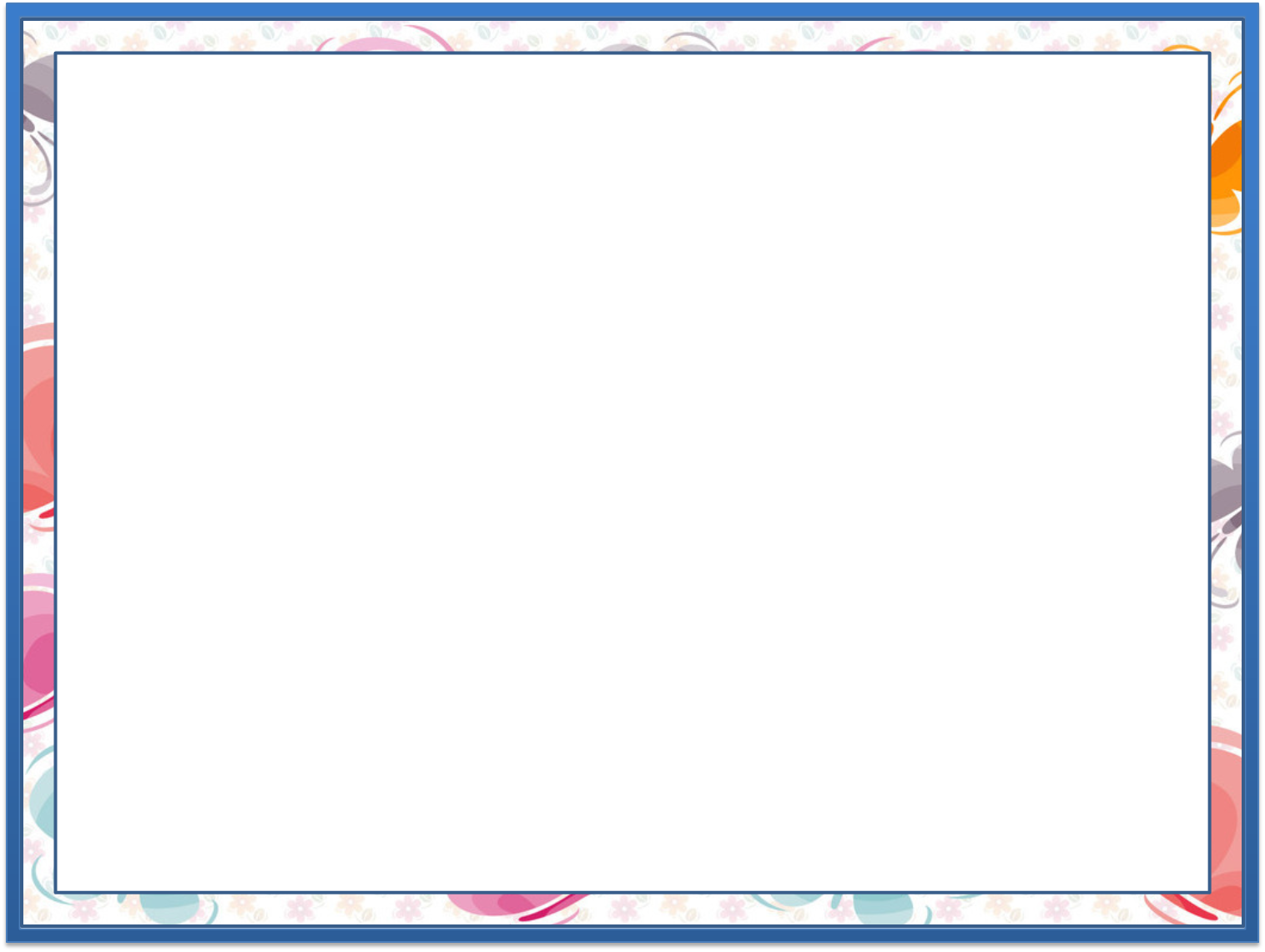 Hisoblaymiz. (116-bet)
2.
28
8
= 16
56 : 7 + 8
4 · 7 - 16
= 12
40
64
= 60
8 · 8 - 49
8 · 5 + 20
= 15
4
= 0
24 : 6 - 4
10
= 1
70 : 7 - 9
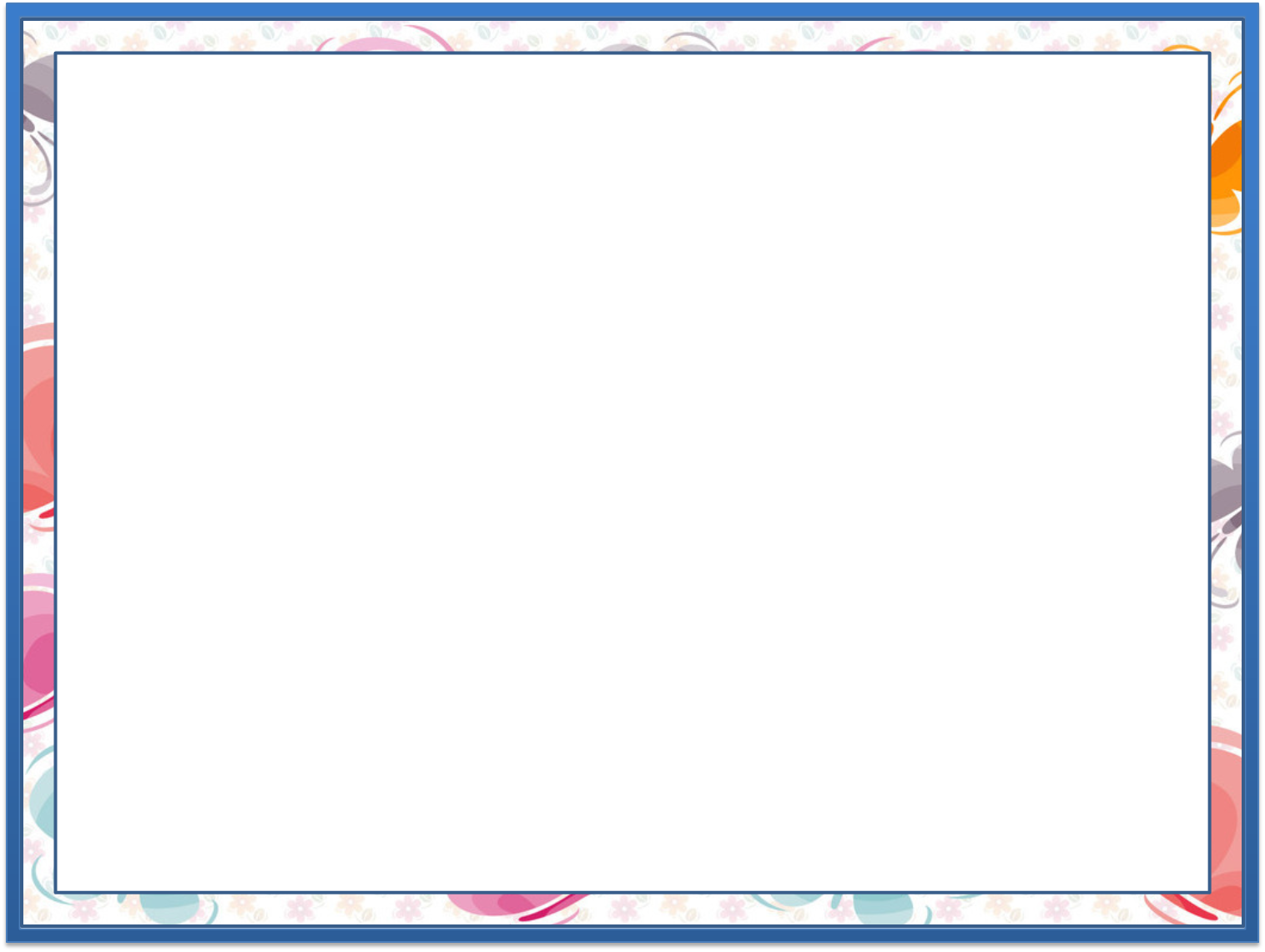 Ajratilgan joylarning yuzini kataklarni sanab topamiz va jadvalni to‘ldiramiz. (116-bet)
3.
Ajratilgan joylar    Yuzi (katakda)
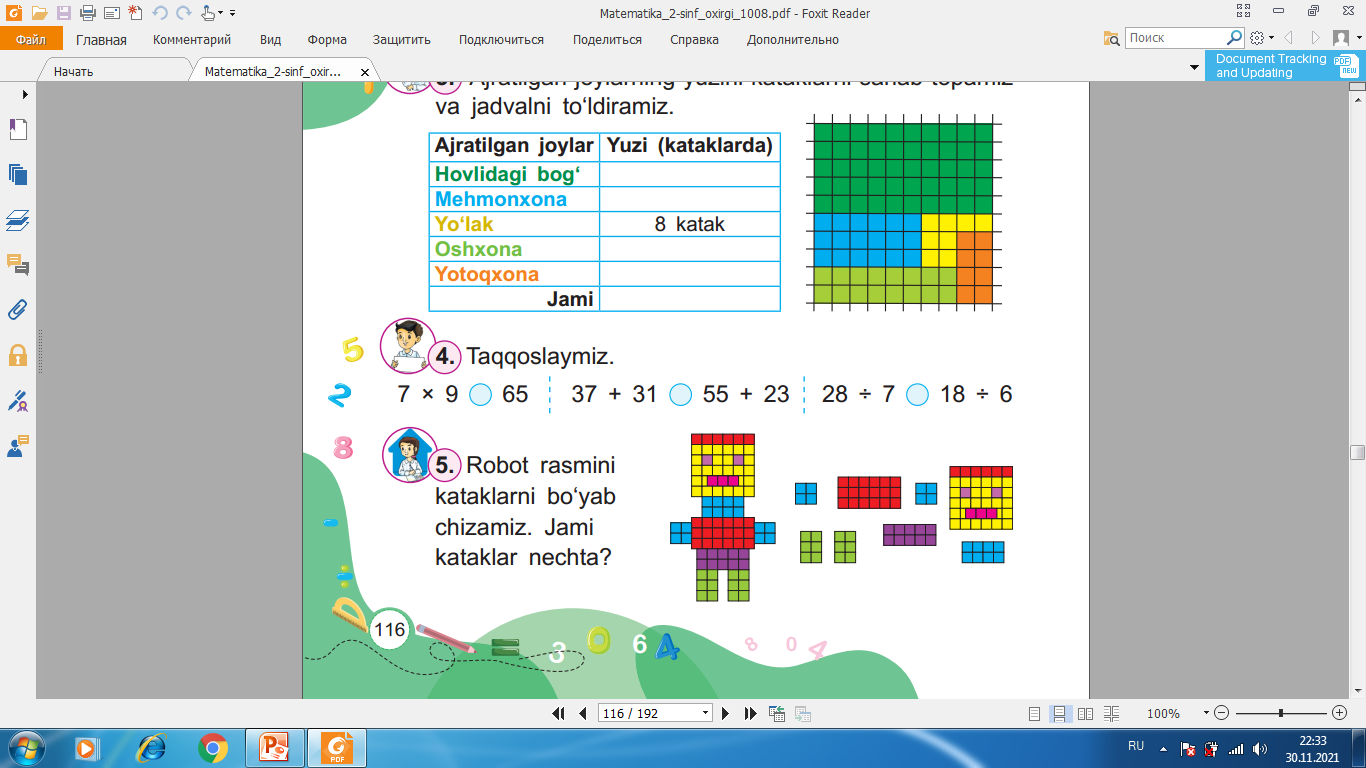 Hovlidagi bog‘
50 katak
18 katak
Mehmonxona
Yo‘lak
8 katak
Oshxona
16 katak
Yotoqxona
8 katak
Jami:
100 katak
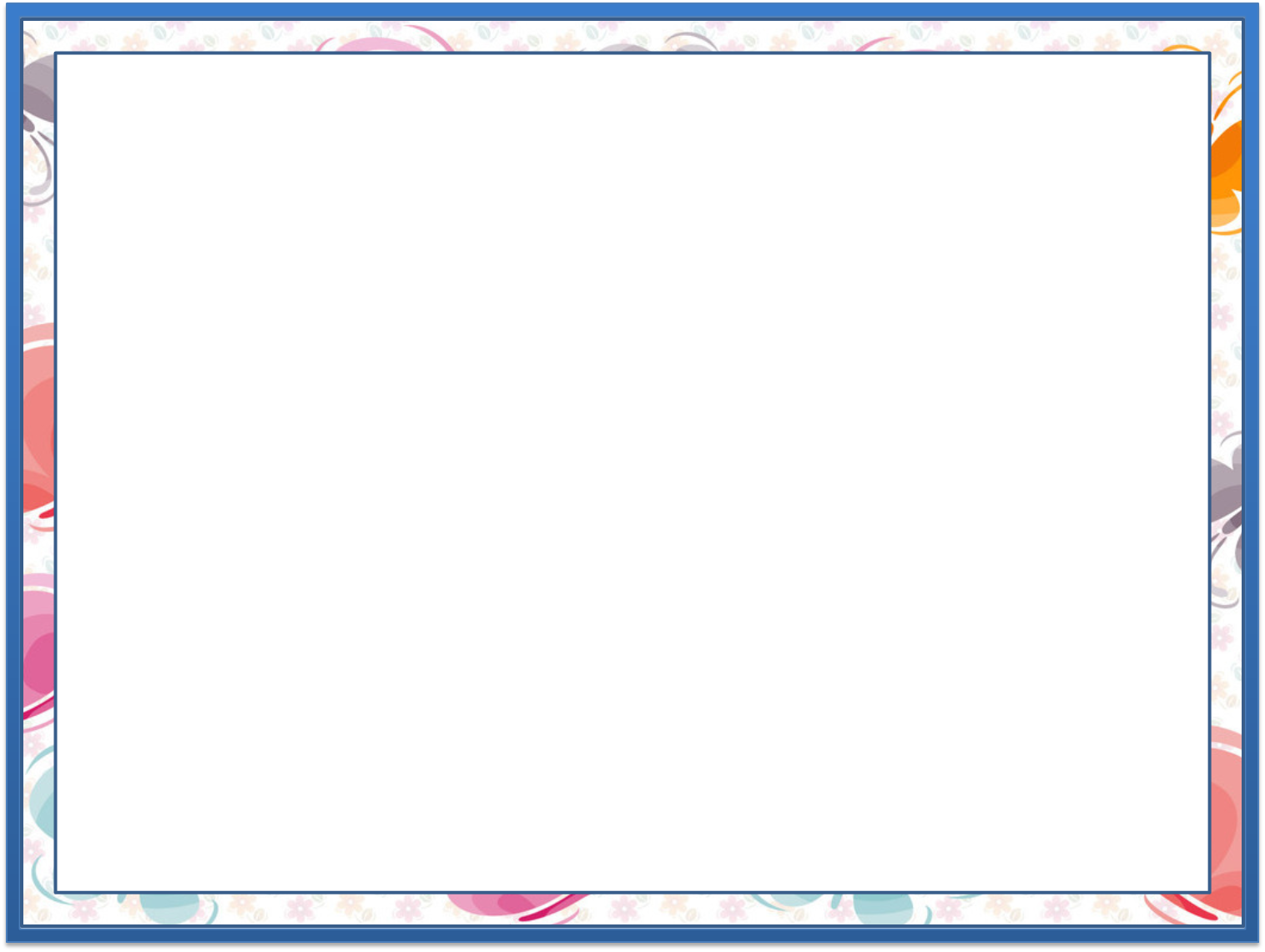 Taqqoslaymiz. (116-bet)
4.
68
78
63
<
<
37 + 31    	   55 + 23
7 · 9         65
4
3
>
28 : 7	 18 : 6
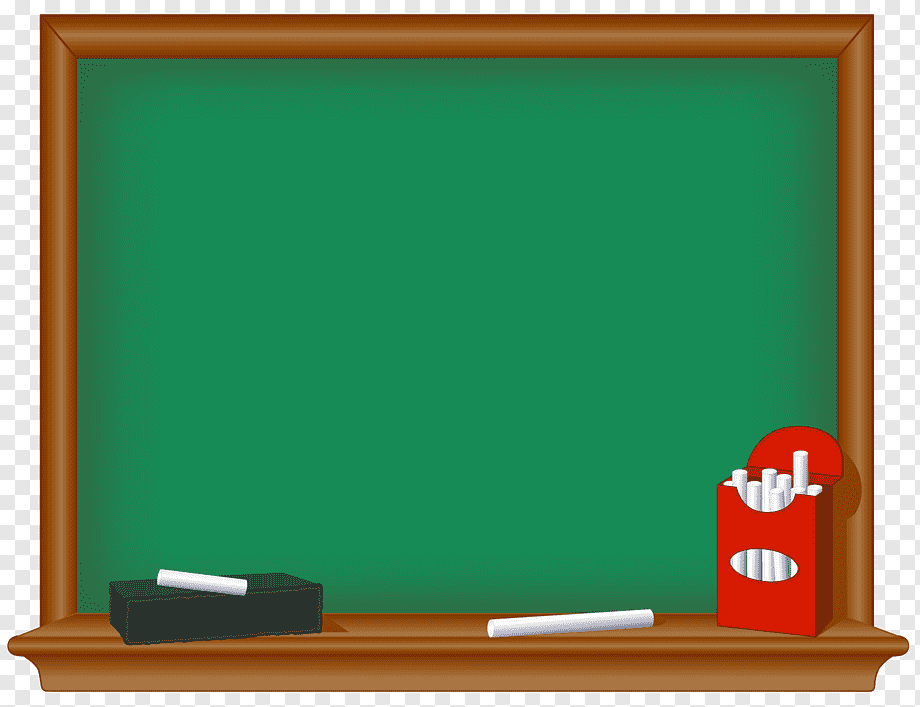 Mustaqil topshiriq:
(116-bet. 5-topshiriq)
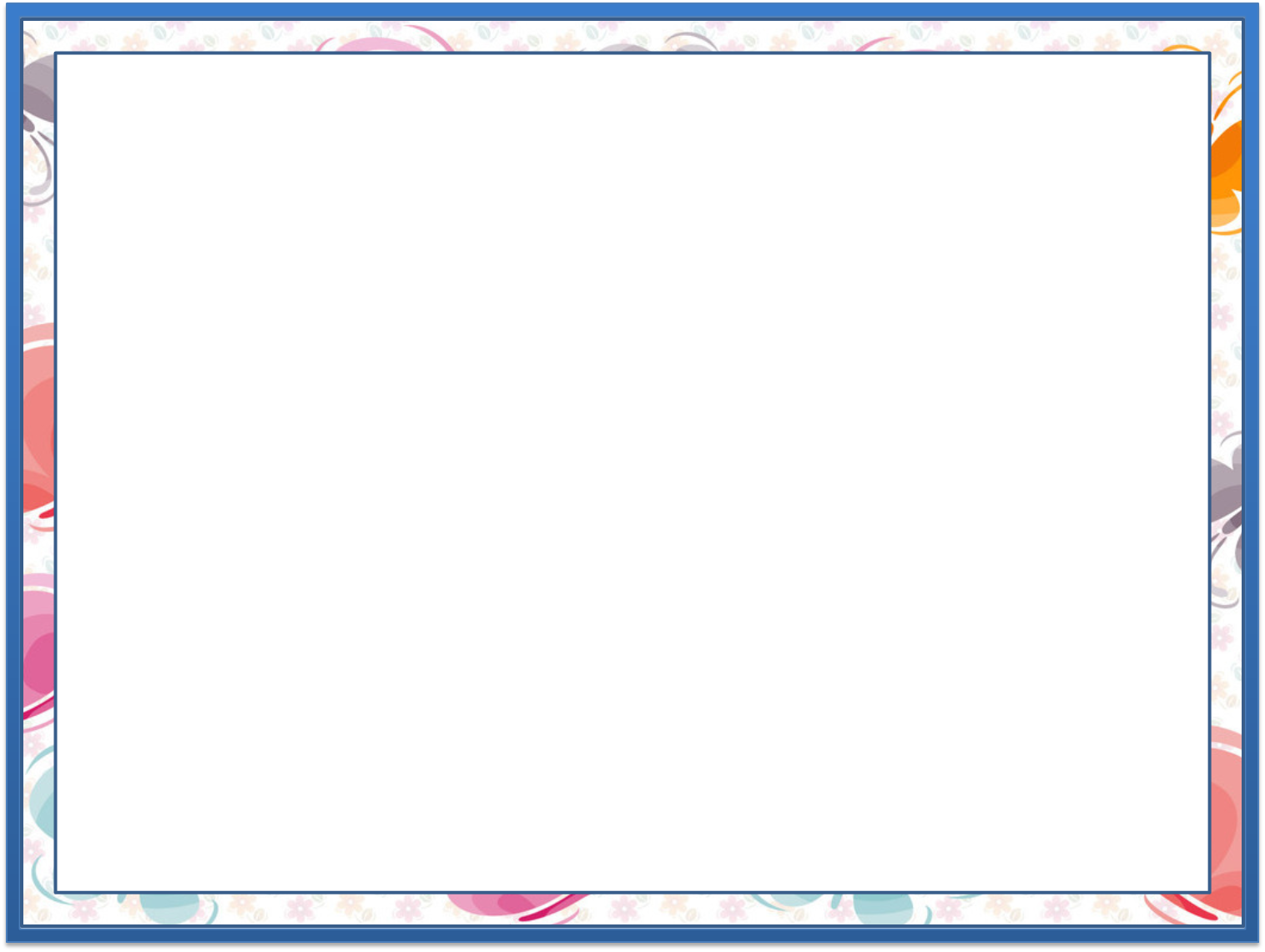 Robot rasmini kataklarni bo‘yab chizamiz. Jami kataklar nechta? (116-bet)
5.
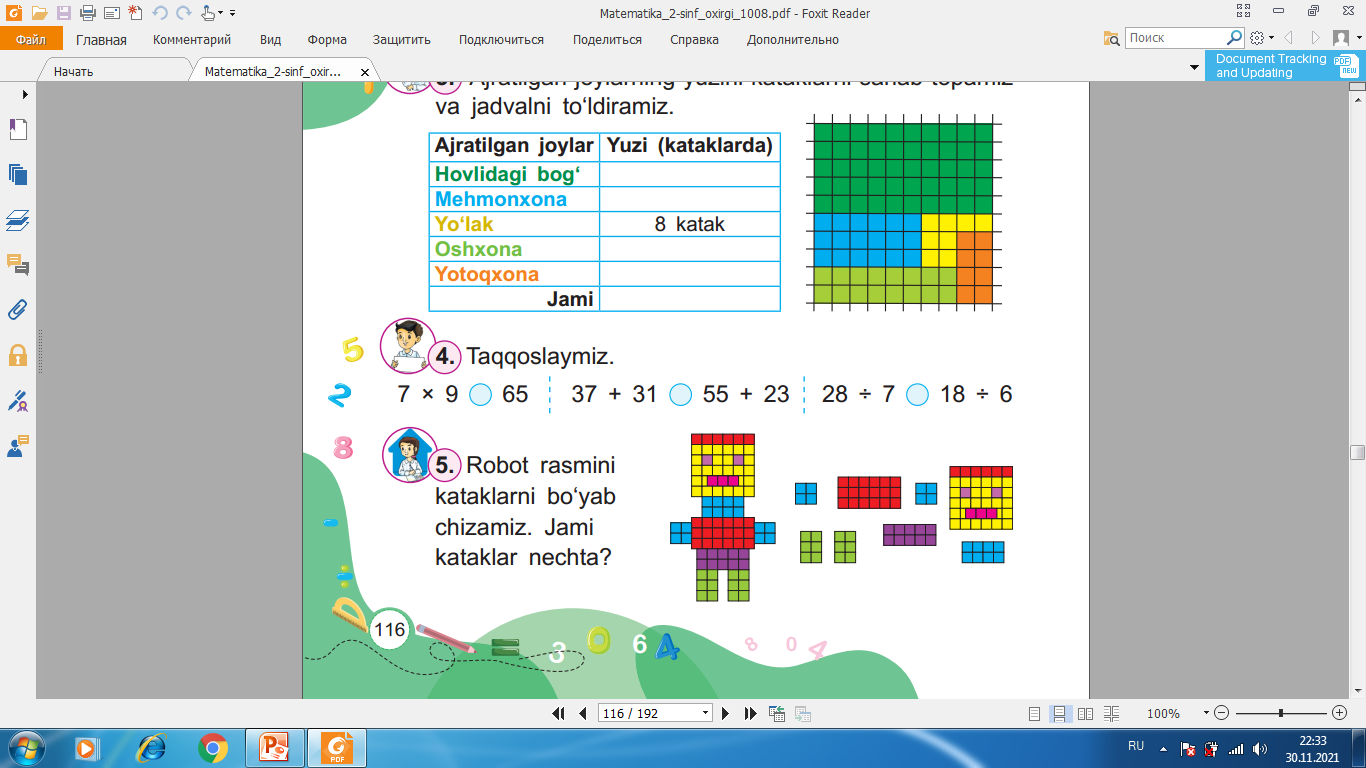 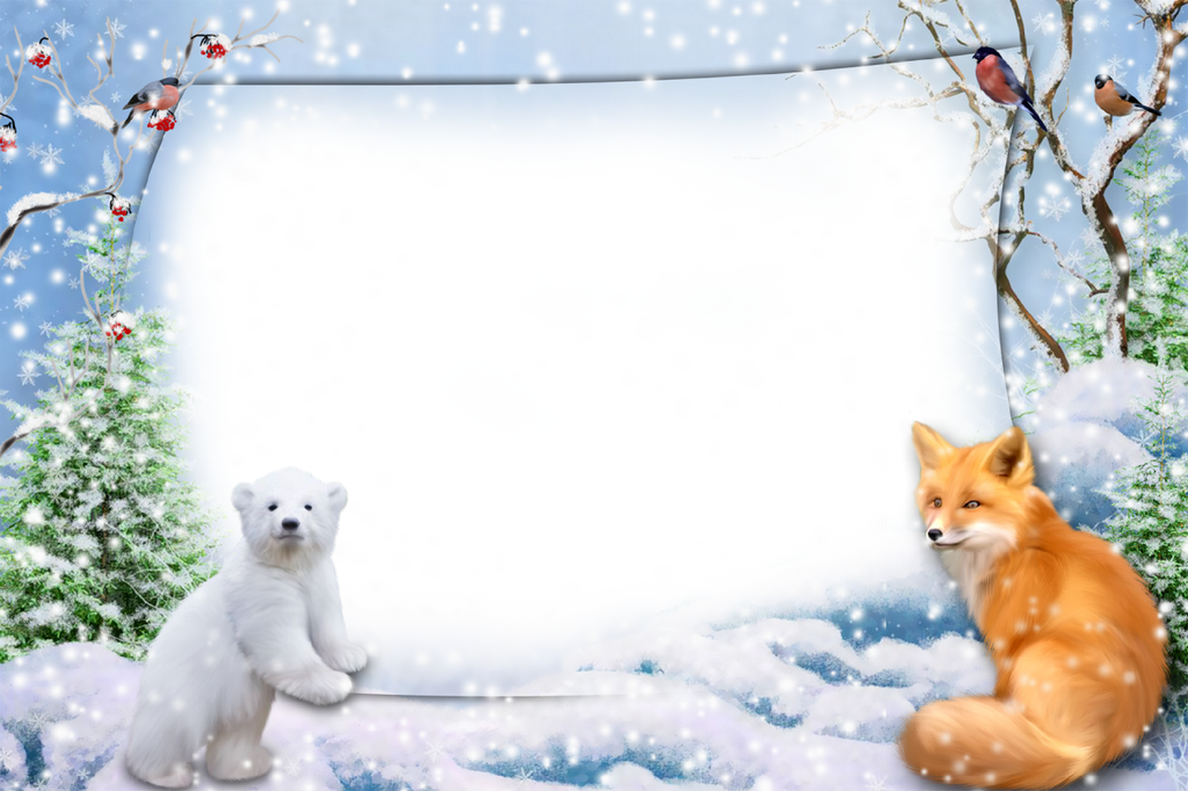 E’tiboringiz uchun 	 	  		rahmat!